Додавання відеокліпів, звукових ефектів і мовного супроводу до слайдової презентації
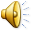 Повторення вивченого матеріалу
1
Що таке комп'ютерна презентація?
2
Які типи презентацій ви знаєте?
3
Які розширення файлів презентацій?
Які об'єкти можна розташувати на
 слайдах?
4
Що таке макет слайда?
5
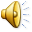 Оберіть правильну  відповідь
1. Для чого призначена програма Power Point?
а)     Для створення текстових документів.
 
 б)     Для створення презентацій.
 
в)      Для створення  малюнків.
 
г)       Для обчислення виразів
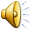 2. З чого складається презентація?
а) слайдів
 
 б) листів
 
 в) сторінок
 
 г) таблиць
3. Яке розширення мають файли, створені в програмі PowerPoint?
А)    .docx
 
Б)    .pptx
 
В)     .mp4
 
Г)     .bmp
4. Перший слайд у презентації називається..
А)      Титульний
 
Б)       Основний
 
В)        Головний
5. Для того, щоб налаштувати зміну слайдів, ми вибираємо:
а)     меню Вставка  
 
 б)    меню Анімація
 
В)     меню Дизайн 
 
 г)     меню Переходи
6. Кожен слайд має відображати…
1.одну думку
 
 2.дві думки
 
 3.кілька різних думок
При створенні презентації у середовищі Microsoft Power Point  є можливість вставляти відеокліпи, звукові ефекти, вбудовані та звʼязані обʼєкти, щоб істотно підняти рівень подання матеріалу.
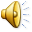 Додавання відеокліпів здійснюють за допомогою вказівки меню Вставка / Відео та Звук
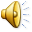 У вікні діалогу Вставити відео та звук вказати потрібний відеокліп або звуковий файл.
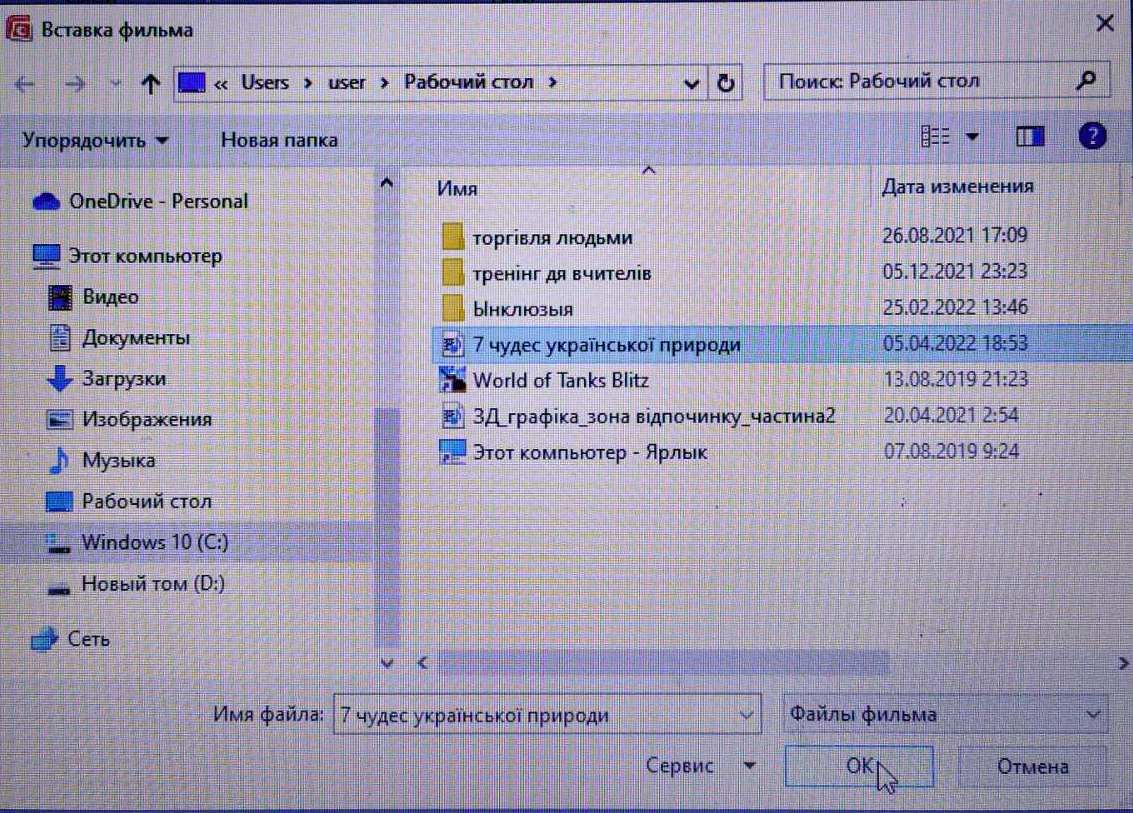 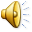 Обираємо спосіб запуску фільму при показі слайдів
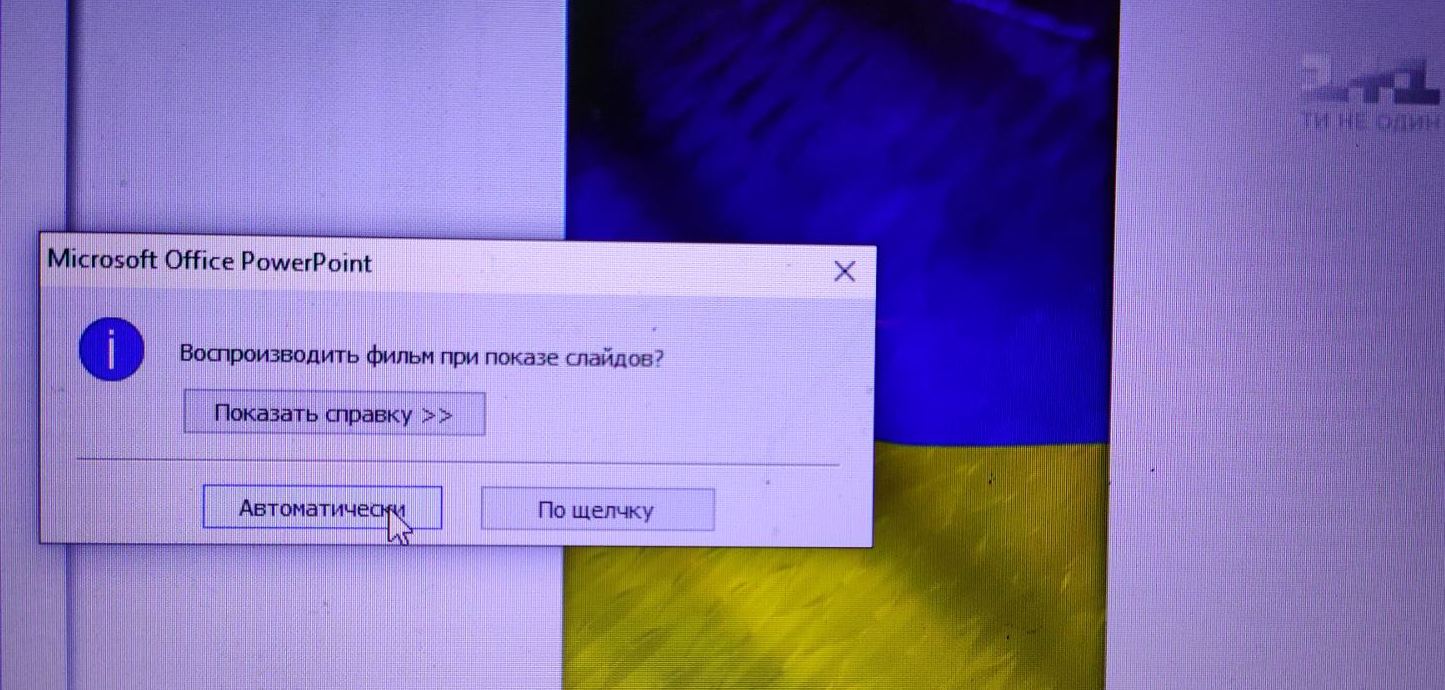 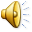 Приємного перегляду
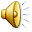 Додавання звукових файлів здійснюється з допомогою меню Звук де необхідно обрати одну з команд Аудіофайли на комп’ютері або   Записати звук.
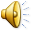 Застосування мовного супроводу зміни слайдів здійснюють, зробивши вибір в меню Звук обравши вкладку на стрічці Переходи.
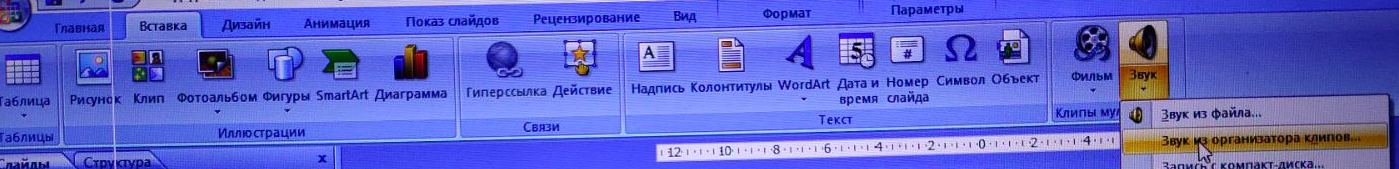 Після цієї команди з’явиться знак гучномовця
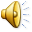 Домашнє завдання
Повторити матеріал уроку. Підготуватися до практичної роботи: потренуватися викликати вказівки меню, вставляти відео-файли та звукові файли, зберігати й завантажувати презентацію.
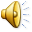